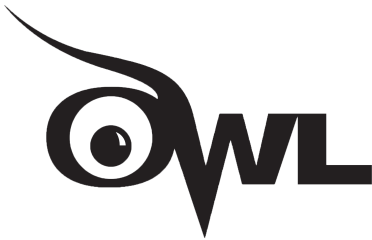 MLA 8th Edition Formatting 
and 
Style Guide: 

Works Cited: The Basics
Adapted from the Purdue Online Writing Lab 

for 

Santa Ana College
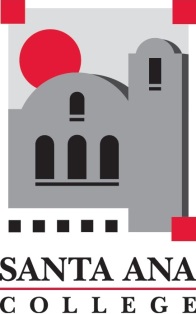 After This Workshop I Will…
Understand the basic elements required to create an MLA formatted Works Cited page for a research assignment 
Understand the relationship to and the importance of a Works Cited page to a research assignment
Know the different sources that must be listed on a Works Cited page 
Know how and why sources should be listed on a Works Cited page 
Search for information regarding an MLA formatted Works Cited page by using the OWL at Purdue
Use Microsoft Word to create my own properly formatted MLA Works Cited page for a research assignment
What is a Works Cited Page?
A Works Cited page provides the necessary information to identify and locate the sources that were summarized, paraphrased, or quoted in a research paper. 

In-text citations are limited to the author or title of work, which is often not enough for another researcher to locate the same source. 

Therefore, MLA requires that research papers include an additional, separate final page entitled “Works Cited” to provide the full bibliographic information for each source used in an essay. 

Incomplete or missing Works Cited pages can result in intentional or unintentional plagiarism resulting in a non-passing paper.
How do I format a Works Cited Page?
Start a new page for your Works Cited list (e.g., if your paper is 4 pages long, start your Works Cited list on page 5).
Center the title, Works Cited, at the top of the page and do not bold or underline it. Look for the alignment option in Word.
Double-space the list.
Start the first line of each citation at the left margin; each subsequent line should be indented (also known as a "hanging indent").
[Speaker Notes: Remind students that a Works Cited page does not count towards a final page count. For example, if asked to write a 10 page research paper, your final draft would be 11 pages including the Works Cited page.]
New Page
Centered Title
Double-Spaced
Hanging Indent
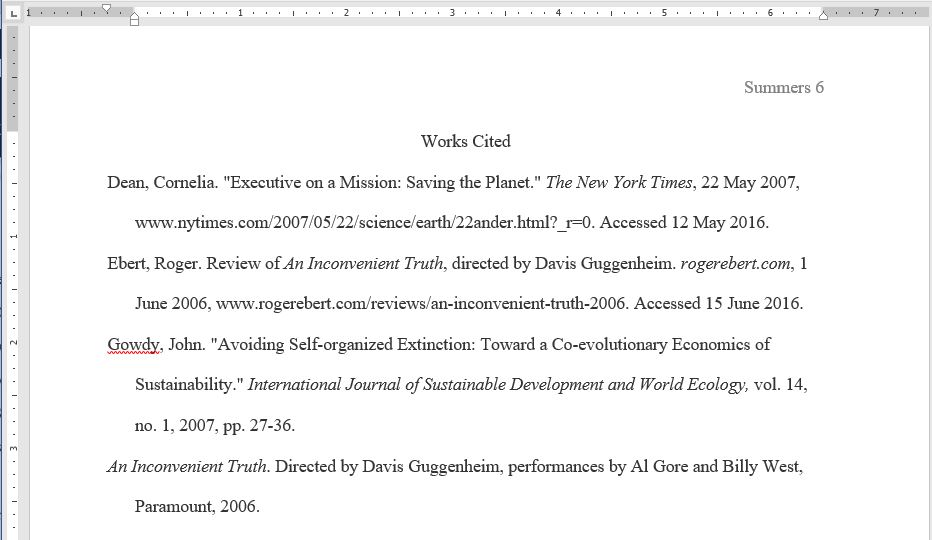 1. New Page
2. Centered Title
3. Double-Spaced
4. Hanging Indent
How do I format a Works Cited Page?
Put your list in alphabetical order. Alphabetize the list by the first word in the citation. In most cases, the first word will be the author’s last name. Where the author is unknown, alphabetize by the first word in the title, ignoring the words a, an, the.
For the first author in an entry, give the last name followed by a comma and the first name followed by a period. List additional authors, if any, First Last name. 
Italicize the titles of full works: books, audio-visual material, websites.
Do not italicize titles of parts of works, such as articles from newspapers, magazines, or journals / essays, poems, short stories, or chapter titles from a book / chapters or sections of an Internet document. Instead, use quotation marks.
Alphabetize Entries
Last, First Name
Italicize full works
Use “ ” for parts of works
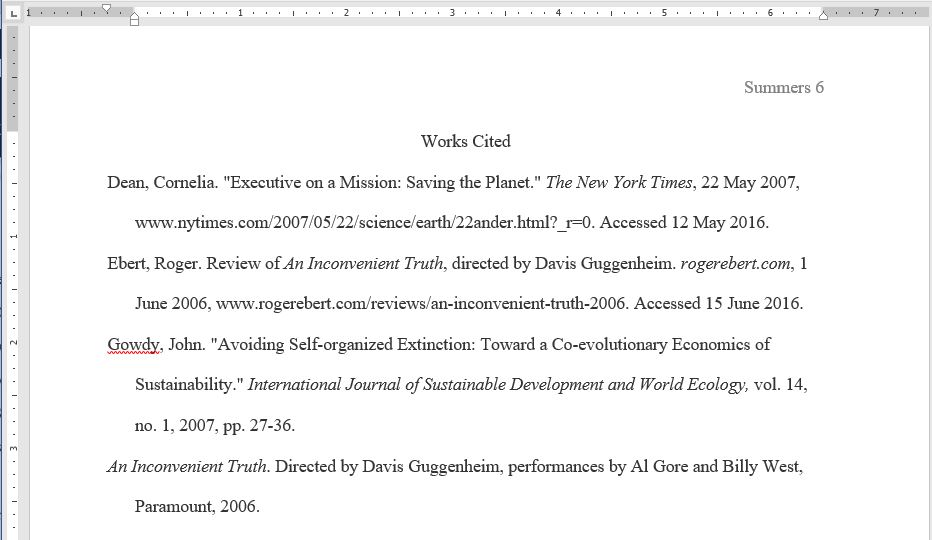 7. Italicize full works
6. Last, First name
5. Alphabetize
8. “ ” for parts of work
Works Cited: Creating Entries for Sources
Now that you know the basic steps to setting up an MLA Works Cited page, we’ll look at a few examples of types of entries.
Works Cited: Creating Entries for Sources
Author.
Title of source. 
Title of container,
Other contributors, 
Version, 
Number, 
Publisher, 
Publication date, 
Location.
Each entry in the list of Works Cited is made up of core elements given in a specific order. 
The core elements should be listed in the order in which they appear here. Each element is followed by the punctuation mark shown here.
The following slides will explain each element in detail.
[Speaker Notes: While earlier editions of the MLA Handbook showed writers how to create a works-cited entry based on the source’s publication format (book, periodical, film, etc.), the updated 8th edition demonstrates that documentation should be created by consulting the list of core elements. Rather than asking: “how do I cite a book, DVD, or webpage,” the writer now creates an entry by looking at the list of core elements– which are facts common to most works– and assembling them in a specific order. 
These changes have been made to reflect the differences in how we consult works. In the updated model, the writer should ask: “who is the author?” and “what is the title?”, regardless of the nature of the source. The following slides will explain each of the core elements, and how they might differ from one medium to another.]
Works Cited List: Author
Author.
Begin the entry with the author’s last name, followed by a comma and the rest of the name, as presented in the work. End this element with a period.
 
Baron, Naomi S. “Redefining Reading: The Impact of Digital 	Communication 	Media.” PMLA, vol. 128, no. 1, Jan. 2013, pp.193-200.
Jacobs, Alan. The Pleasures of Reading in an Age of Distraction. Oxford UP, 	2011.
[Speaker Notes: While these examples are in different mediums (the first one is a periodical, the second is a printed book), they are both formatted according to the list of key elements. Note: there are other types of author situations, such as multiple authors, translators, editors, corporate authors, performers, and pseudonyms (such as online user names). Refer to the 8th edition handbook or the MLA online Style Center https://style.mla.org/ for more information.]
Works Cited List: Title of the Source
Title of source.
Books and websites should be in italics:
   
Hollmichel, Stefanie. So Many Books. 2003-13, somanybooksblog.com.

Linett, Maren Tova. Modernism, Feminism, and Jewishness. Cambridge UP, 2007.

Journal, magazine, and newspaper articles, television episodes, and songs should be in quotation marks:
Beyoncé. “Pretty Hurts.” Beyoncé, Parkwood Entertainment, 2013, 	www.beyonce.com/album/beyonce/?media_view=songs.
Goldman, Anne. “Questions of Transport: Reading Primo Levi Reading Dante.” The 	Georgia Review, vol. 64, no. 1, 2010, pp. 69-88.
[Speaker Notes: The title of the source should follow the author’s name. Depending upon the type of source, it should be listed in italics or quotation marks.]
Works Cited List: Title of Container
Title of container,
Bazin, Patrick. “Toward Metareading.” The Future of the Book, edited by Geoffrey Nunberg, 	U of California P, 1996, pp. 153-68.
Hollmichel, Stefanie. “The Reading Brain: Differences between Digital and Print.” So 	Many Books, 25 Apr. 2013, somanybooksblog.com/2013/04/25/the-reading-	brain-differences-between-digital-and-print/.
“Under the Gun.” Pretty Little Liars, season 4, episode 6, ABC Family, 16 July 2013. 	Hulu, hulu.com/watch/511318.
[Speaker Notes: Containers are the larger wholes in which the source is located. For example, if you want to cite a poem that is listed in a collection of poems, the individual poem is the source, while the larger collection is the container. The title of the container is usually italicized and followed by a comma, since the information that follows next describes the container. 
In the first example, “Toward Metareading” is the title of an essay, and The Future of the Book is the title of the edited collection in which the essay appears.
The container may also be a website, which contains articles, postings, and other works.
The container may also be a television series, which is made up of episodes.]
Works Cited List: Other Contributors
Other contributors,
Chartier, Roger. The Order of Books: Readers, Authors, and Libraries in Europe 	between the Fourteenth and Eighteenth Centuries. Translated by Lydia G. 	Cochrane, Stanford UP, 1994.
“Hush.” Buffy the Vampire Slayer, created by Joss Whedon, performance by Sarah 	Michelle Gellar, season 4, episode 10, Mutant Enemy, 1999.
Woolf, Virginia. Jacob’s Room. Annotated and with an introduction by Vara Neverow, 	Harcourt, Inc., 2008.
[Speaker Notes: In addition to the author, there may be other contributors to the source who should be credited, such as editors, illustrators, performers, translators, etc. If their contributions are relevant to your research, or necessary to identify the source, include their names in your documentation.
 
Note: In the eighth edition, terms like editor, illustrator, translator, etc., are no longer abbreviated.]
Works Cited List: Version
Version,

If a source is listed as an edition or version of a work, include it in your citation.
The Bible. Authorized King James Version, Oxford UP, 1998.
Newcomb, Horace, editor. Television: The Critical View. 7th ed., Oxford UP, 	2007.
Scott, Ridley, director. Blade Runner. 1982. Performance by Harrison 	Ford, director’s cut, Warner Bros., 1992.
[Speaker Notes: Books are commonly issued in versions called editions. A revised edition of a book may be labeled revised edition, or be numbered (second edition, etc.). A a film may be released in different versions, such as expanded or director’s cut.]
Works Cited List: Number
Number,
If a source is part of a numbered sequence, such as a multi-volume book, or journal with both volume and issue numbers, those numbers must be listed in your citation.
Baron, Naomi S. “Redefining Reading: The Impact of Digital Communication Media.” 	PMLA, vol. 128, no. 1, Jan. 2013, pp. 193-200.
“Hush.” Buffy the Vampire Slayer, created by Joss Whedon, performance by Sarah 	Michelle Gellar, season 4, episode 10, Mutant Enemy, 1999.
Wellek, René. A History of Modern Criticism, 1750-1950. Vol. 5, Yale UP, 1986.
[Speaker Notes: If your source uses another numbering system, include the number in your entry, preceded by a term that identifies the kind of division the number refers to.]
Works Cited List: Publisher
Publisher,
The publisher produces or distributes the source to the public. 
Harris, Charles “Teenie.” Woman in a Paisley Shirt behind Counter in  Record Store. Teenie 	Harris Archive, Carnegie Museum of Art, Pittsburgh, 	teenie.cmoa.org/interactive/index.html#date08.
Jacobs, Alan. The Pleasures of Reading in an Age of Distraction. Oxford UP, 2011.
Kuzui, Fran Rubel, director. Buffy the Vampire Slayer. Twentieth Century Fox, 1992.
[Speaker Notes: Note: the publisher’s name need not be included in the following sources: periodicals, works published by their author or editor, a Web cite whose title is the same name as its publisher, a Web cite that makes works available but does not actually publish them (such as YouTube, WordPress, or JSTOR).]
Works Cited List: Publication Date
Publication date,

The same source may have been published on more than one date, such as an online version of an original source. When the source has more than one date, use the date that is most relevant to your use of it.
Belton, John. “Painting by the Numbers: The Digital Intermediate.” Film 	Quarterly, vol. 61, no. 3, Spring 2008, pp. 58-65.
“Hush.” Buffy the Vampire Slayer, created by Joss Whedon, performance by Sarah 	Michelle Gellar, season 4, Mutant Enemy, 1999.
[Speaker Notes: If you’re unsure about which date to use, go with the date of the source’s original publication.

In the first example, the periodical’s publication schedule goes by season. So document the volume (61), the issue number (3), and the issue (Spring 2008). 
In the second example, Mutant Enemy is the primary production company, and “Hush” was released in 1999. This is the way to create a general citation for a television episode.]
Works Cited List: Location
Location,
Be as specific as possible in identifying a work’s location.
Adiche, Chimamanda Ngozi. “On Monday of Last Week.” The Thing around Your 	Neck, Alfred A. Knopf, 2009, pp. 74-94.
Deresiewicz, William. “The Death of the Artist—and the Birth of the Creative 	Entrepreneur.” The Atlantic, 28 Dec. 2014, 	www.theatlantic.com/magazine/archive/2015/01/the-death-of-the-	artist-and-the-birth-of-the-creative-entrepreneur/383497/.
Bearden, Romare. The Train. 1975, Museum of Modern Art, New York.
[Speaker Notes: First example: an essay in a book, or an article in journal should include page numbers.
Second example: The location of an online work should include a URL.
Third example: A physical object that you experienced firsthand should identify the place of location.]
Works Cited List: Additional Elements
DOIs (digital object identifier)
Chan, Evans. “Postmodernism and Hong Kong Cinema.” Postmodern Culture, vol. 10, no. 3, 	May 2000. Project Muse, doi:10.1353/pmc.2000.0021.
Permalink
Casper, Gary S. "Lithobates Catesbeianus (American Bullfrog)." Herpetological Review, vol. 	49, no. 2, June 2018, p. 282. EBSCOhost, search.ebscohost.com/login.aspx?direct 	=true&db=a9h&AN=130649344&site=ehost-live.
Date of access
“Under the Gun.” Pretty Little Liars, season 4, episode 6, ABC Family, 16 July 2013. Hulu, 	www.hulu.com/watch/511318.  Accessed 23 July 2013.
[Speaker Notes: DOIs: a series of digits and letters that leads to the location of an online source. Articles in journals are often assigned DOIs to ensure that the source is locatable, even if the URL changes. If your source is listed with a DOI, use that instead of a URL.
Permalinks: Used when there is no DOI available for a source within a database; find “permalink” under the tools menu within the database. 
Date of access: When you cite an online source, always include the date on which you accessed the material, since an online work may change or move at any time.]
Where do I go to Review or Learn More?
The best open (free) source with information about MLA in-text citations is the Online Writing Lab from Purdue University, more commonly known as OWL.

Their website can be accessed through the url: https://owl.purdue.edu/owl/purdue_owl.html
Where do I go to Review or Learn More?
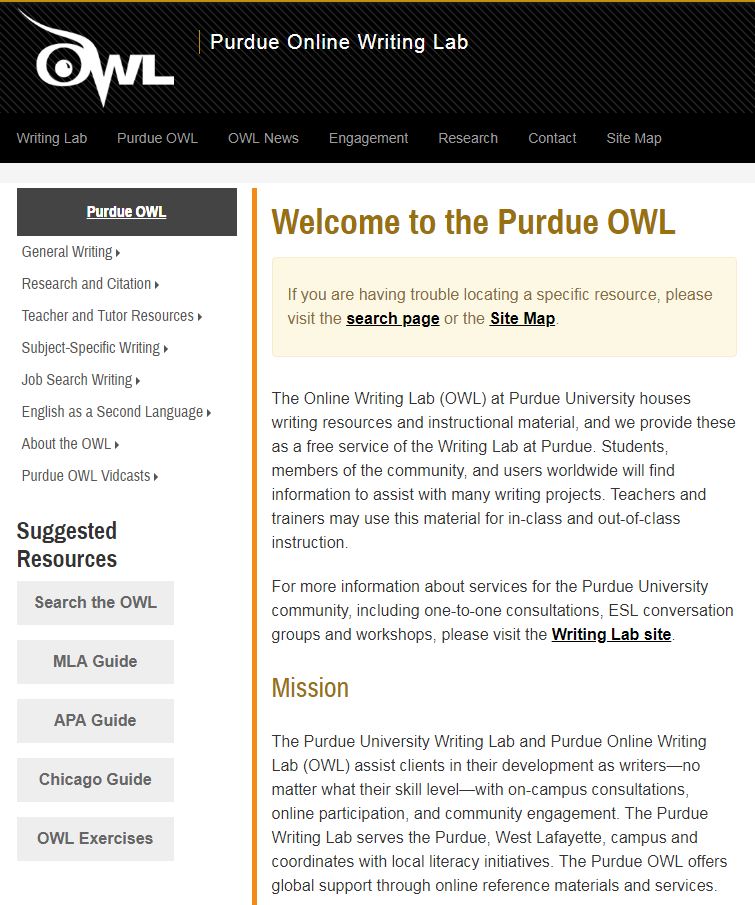 Choose “The Purdue Online Writing Lab”
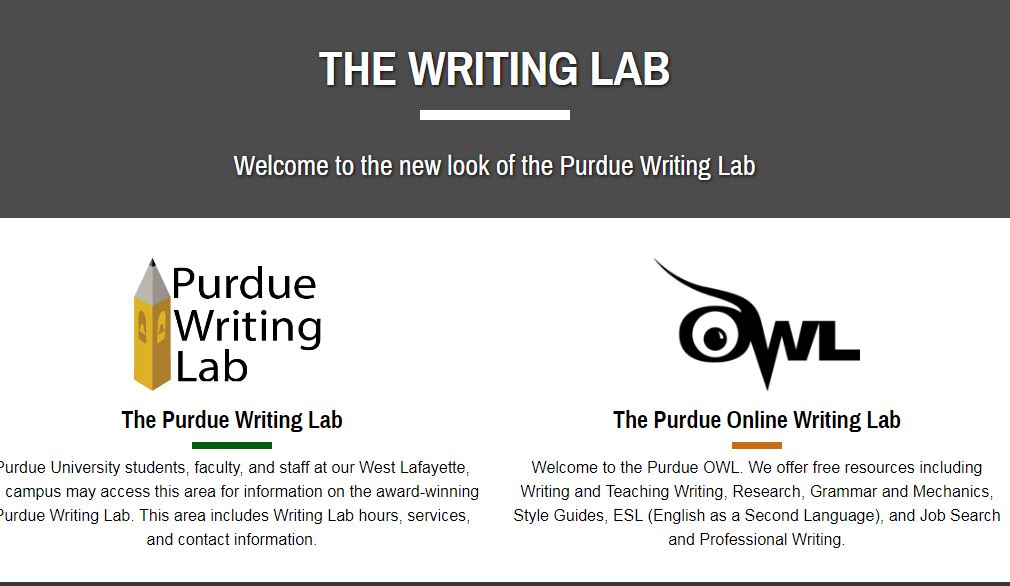 Next, select “MLA Guide” and then “General Format” under the “MLA Formatting and Style Guide” menu.
Where do I go to Review or Learn More?
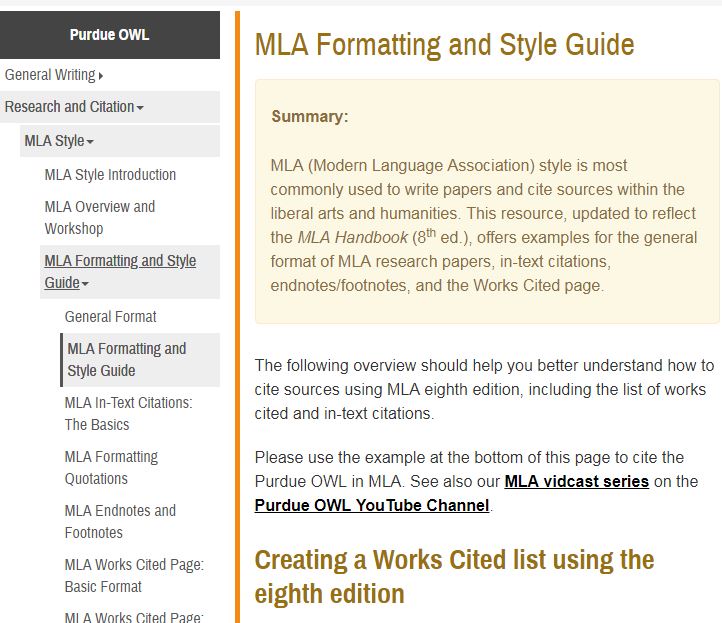 Click on the MLA Formatting and Style Guide.
Select the “MLA Works Cited Page Basic Format” from the dropdown menu for more details about using in-text citations.
Now you…
Understand the basic elements required to create an MLA formatted Works Cited page for a research assignment 
Understand the relationship to and the importance of a Works Cited page to a research assignment
Know the different sources that must be listed on a Works Cited page
Know how and why sources should be listed on a Works Cited page
Can search for information regarding an MLA formatted Works Cited page by using the OWL at Purdue
Can use Microsoft Word to create your own properly formatted MLA Works Cited page for a research assignment
Works Cited
The Purdue OWL Family of Sites. The Writing Lab and OWL at 	Purdue and Purdue U, 2008, owl.english.purdue.edu/owl. 	Accessed 17 Aug. 2018. 
“MLA Citation Guide (8th Edition): Works Cited List & Sample 	Paper.” Columbia College, Vancouver Canada, 11 Aug. 	2018, https://columbiacollege-ca.libguides.com/mla. 	Accessed 17 Aug. 2018.